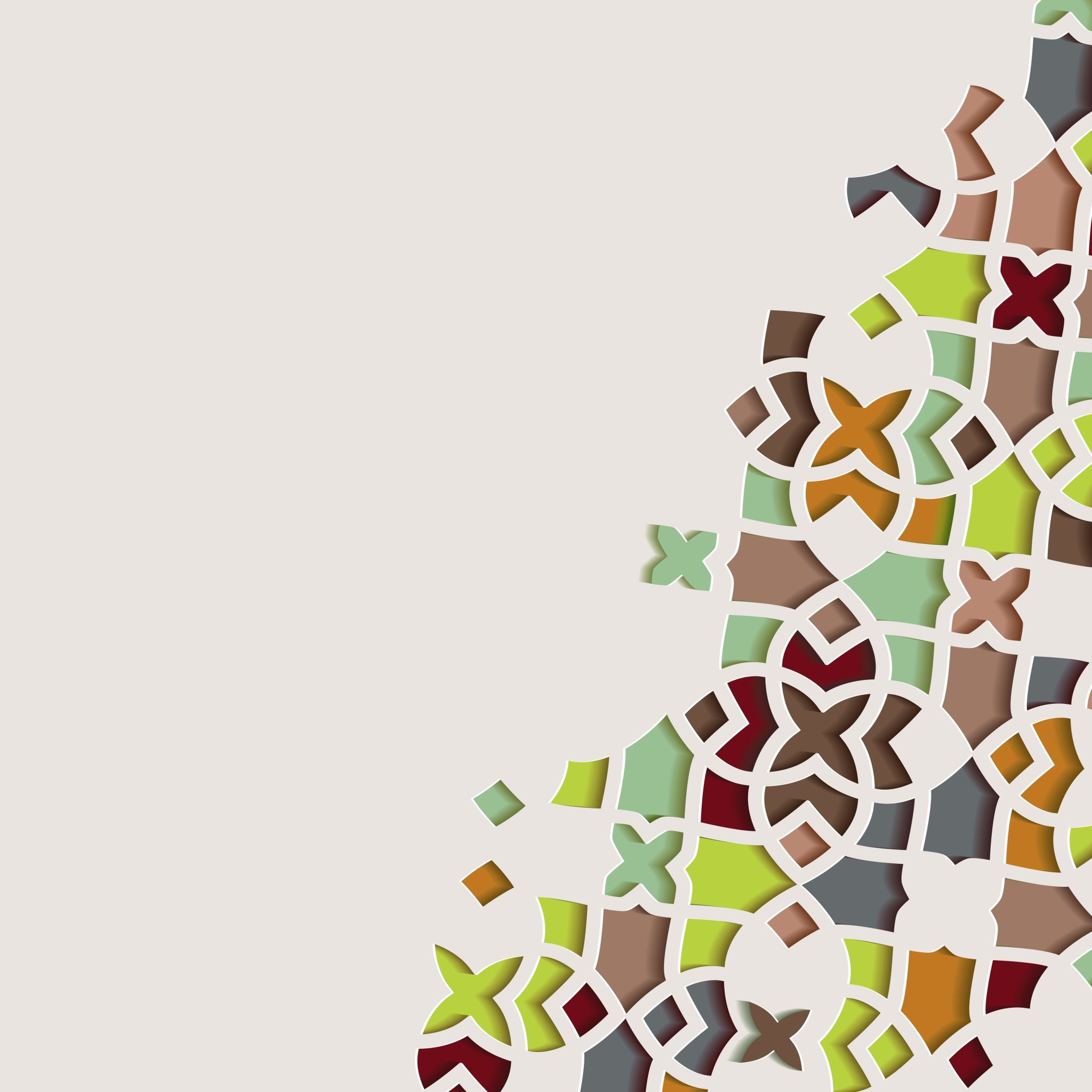 ΟΔΗΓΙΕΣ ΓΙΑ ΔΗΜΙΟΥΡΓΙΑ ΛΟΓΑΡΙΑΣΜΟΥ
http://elearning-polecon.org/moodle/
Δημιουργία Λογαριασμού
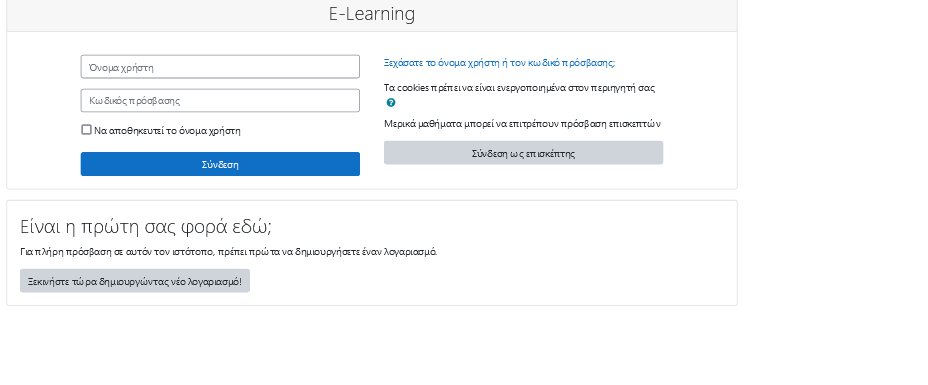 Ηλεκτρονική διαχείριση μαθημάτων και διεξαγωγής εξετάσεων. 
Με στόχο τη βελτίωση της εκπαιδευτικής διαδικασίας και ενίσχυση της διδασκαλίας των μαθημάτων, στην οποία συμμετέχω ως διδάσκουσα.
2
http://elearning-polecon.org/moodle/
Δημιουργία Λογαριασμού
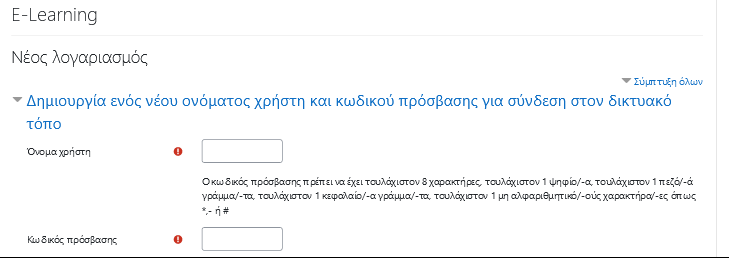 Στο όνομα χρήστη να γράψετε τον αριθμό μητρώου (Α.Μ) ξεκινώντας από το 823……
Στον κωδικό πρόσβασης μπορείτε να γράψετε 
Pa=823……
3
http://elearning-polecon.org/moodle/
Δημιουργία Λογαριασμού
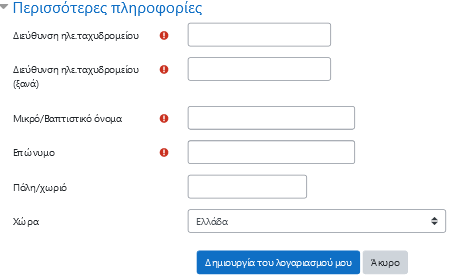 ΜΕ ΚΕΦΑΛΑΙΑ ΕΛΛΗΝΙΚΑ ΓΡΑΜΜΑΤΑ ΤΟ ΕΠΩΝΥΜΟ 
ΌΧΙ ΤΟ ΟΝΟΜΑ
ΜΕ ΚΕΦΑΛΑΙΑ ΕΛΛΗΝΙΚΑ ΓΡΑΜΜΑΤΑ ΤΟ ΟΝΟΜΑ
ΌΧΙ ΤΟ ΕΠΩΝΥΜΟ
4
http://elearning-polecon.org/moodle/
Δημιουργία Λογαριασμού
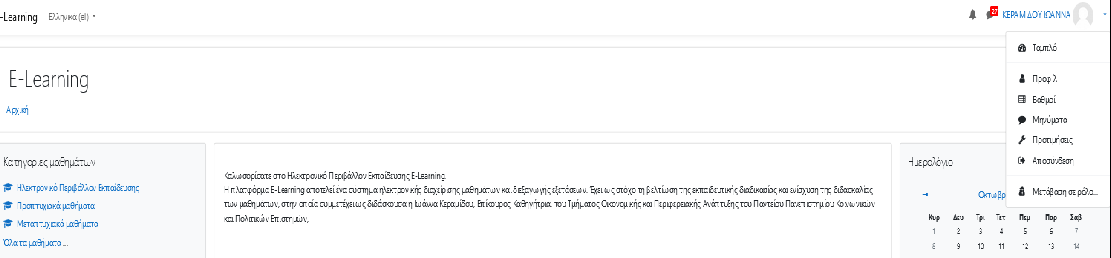 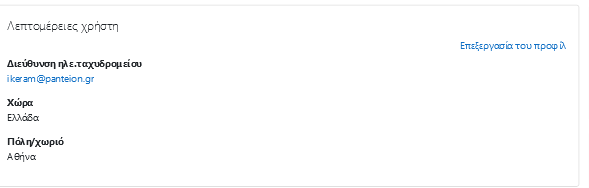 5
http://elearning-polecon.org/moodle/
Δημιουργία Λογαριασμού
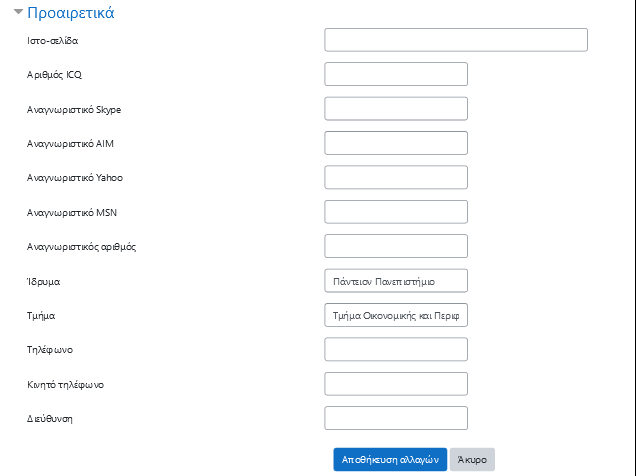 ΣΥΜΠΛΗΡΩΣΤΕ
 ΤΟΝ ΑΡΙΘΜΟ ΜΗΤΡΩΟΥ 
ΞΕΚΙΝΩΝΤΑΣ ΑΠΌ ΤΟ 823…
ΓΙΑ ΠΑΡΑΔΕΙΓΜΑ
 8230027
6
http://elearning-polecon.org/moodle/
Εγγραφή στο Μάθημα
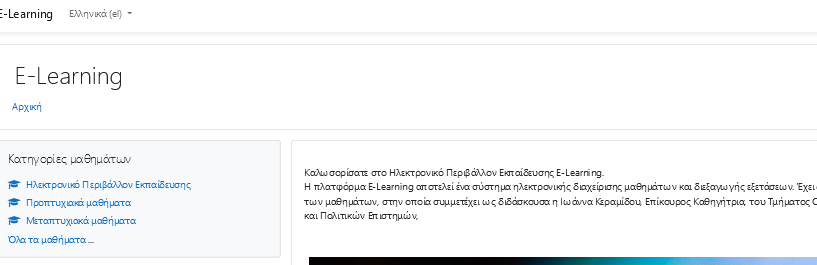 7
http://elearning-polecon.org/moodle/
Εγγραφή στο Μάθημα
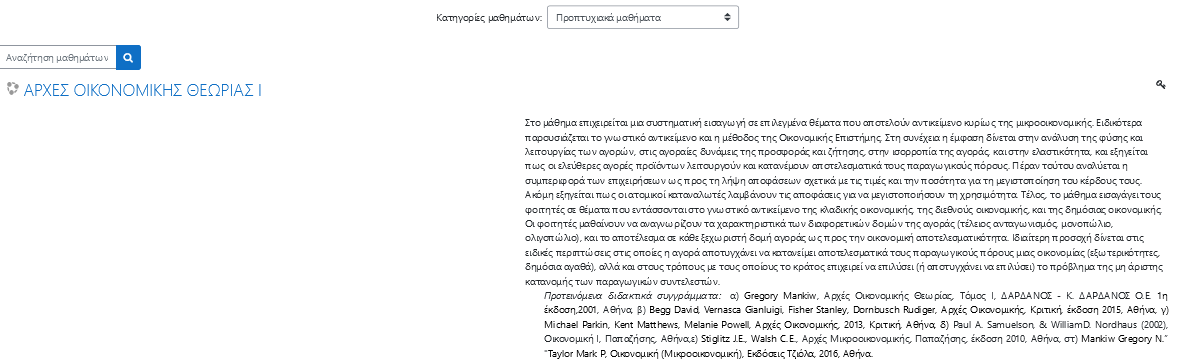 8
http://elearning-polecon.org/moodle/
Εγγραφή στο Μάθημα
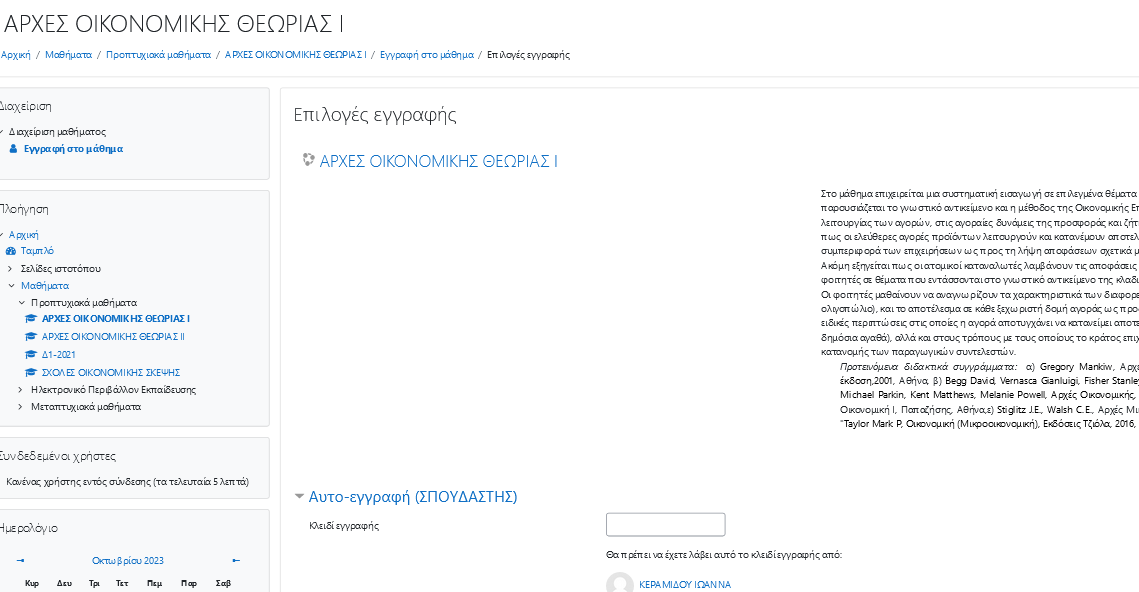 9